Север
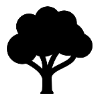 Яблоневый сад
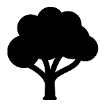 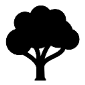 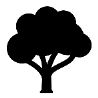 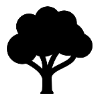 Схема расположения кормушек на территории 
ГУО «Детский сад №69 г. Могилева»

       -  хвойные;

       - куст гортензии; 

       - деревья;

          - места расположения кормушек для птиц
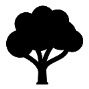 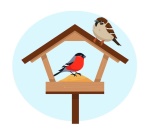 Кустарники
Кустарники
Хоз.корпус
Уч. 10
Кустарники
Огород
Газон 

Уч.11
Кустарники
Фитоогород
Кустарники
Веранда
Хоз.корпус
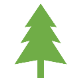 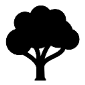 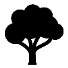 Газон
Кустарники
Кустарники
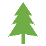 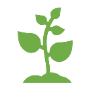 Кустарники
Веранда
Кустарники
Уч. 9
Кустарники
Кустарники
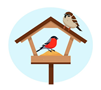 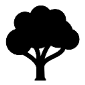 Запад
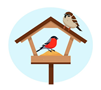 Кустарники
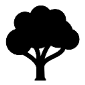 8
Газон
Малые архитектурные формы
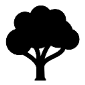 Кустарники
8
Веранда
Уч. 8
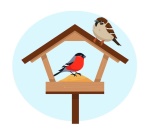 Кустарники
2
Восток
3
Кустарники
4
Кустарники
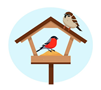 Кустарники
ГУО «Детский сад №69 г. Могилева»
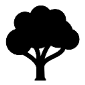 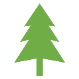 Уч. 7
Кустарники
7
5
6
Кустарники
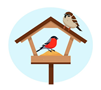 Уч. 6
2
2
2
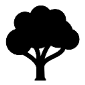 Кустарники
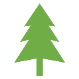 Кустарники
Кустарники
Кустарники
Кустарники
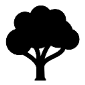 Зона отдыха
Кустарники
Кустарники
Кустарники
Уч. 2
Уч. 1
Уч. 3
Уч. 5
Веранда
Кустарники
Уч. 4
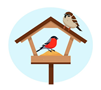 Веранда
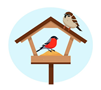 Веранда
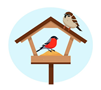 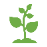 Веранда
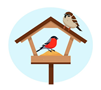 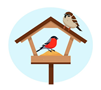 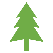 Веранда
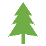 Юг